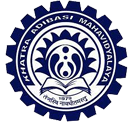 KHATRA ADIBASI MAHAVIDYALAYA
Department – Sanskrit
Session : 2018-19
Semester: V
Subject:  Samasa
Teacher’s Name: AMIYA KUMAR SATPATI
प्रत्ययाः
प्रत्ययाः नवनवशब्दनिर्माणे सहायकाः भवन्ति। क्वचिद् धातोरुत्तरं कदाचिद्वा शब्दात्परं प्रत्ययप्रयोगो भवति।
कृत्तद्धितभेदेन प्रत्ययः द्विविधः।
धातोरुत्तरं विधीयमानाः प्रत्ययाः कृत्प्रत्यया इत्युच्यन्ते। यथा कृ-धातोः ल्युट्-प्रत्यये करणशब्दस्य निष्पत्तिः। अत्र कृ-इति धातुः ल्युट् इति प्रत्ययः। धातोरुत्तरं विधीयमानत्वात् तस्य कृत् इति संज्ञा।
शब्दात् उत्तरं विधीयमानाः प्रत्ययाः तद्धितप्रत्यया इत्युच्यन्ते। यथा धनवान् इति शब्दः धनशब्दात् मतुप्प्रत्ययेन निष्पन्नः। अत्र धनम् इति शब्दः मतुप् इति प्रत्ययः। शब्दात् उत्तरं विधीयमानत्वात् मतुप्प्रत्ययस्य तद्धितप्रत्यये परिगणनम्।
समासः
"समसनं समासः" इति समासस्य सामान्यलक्षणम्।
 एकीभवनार्थे विद्यमानात् सम्पूर्वकाद् असुधातोः "भावे" इत्यनेन सूत्रेण घञ्प्रत्यये समासशब्दो निष्पन्नः। 
समसनं नाम बहूनां पदानां मेलनेन एकपदीभवनम्। 
पाणिनिना सूत्रैः येषां समाससंज्ञा कृता ते एव समासपदबोध्याः। समासः पदविधिषु अन्यतमः। तत्र च यानि पदानि भवन्ति तानि "समर्थः पदविधिः" इति सूत्रबलात् समर्थानि भवन्ति। सामर्थ्यं च द्विविधम् एकार्थीभावसामर्थ्य व्यपेक्षासामर्थ्य चेति भेदात्। समासे एकार्थीभावसामर्थ्यम् इति सिद्धान्तः।
समासभेदाः
तससमासस्य भेदविषये बहूनां विप्रतिपत्तिरस्ति। 
सामान्यतया मुख्यतः चत्वारो भेदाः – 
अव्ययीभावः
तत्पुरुषः
 द्वन्द्वः
 बहुव्रीहिश्चेति।
अव्ययीभावः
प्रायेण पूर्वपदार्थप्रधानः अव्ययीभावः। पूर्वपदस्यार्थः पूर्वपदार्थः। पूर्वपदार्थः प्रधानं यस्य स पूर्वपदार्थप्रधानः। 
यथा अधिहरि भक्तिः अस्ति इत्यत्र अधिहरि इति अव्ययीभावसमासः अस्ति। 
तत्र अधि इति पूर्वपदमस्ति। तदर्थः अधिकरणम्। हरि इति उत्तरपदम्। तस्य अर्थः विष्णुः इति।  अधिहरि इति समस्तपदस्य च हर्यधिकरणम् इत्यर्थः। वाक्यस्य च हर्यधिकरणिका भक्तिः इत्यर्थः। एवञ्च इदं सुस्पष्टं यत् अधिहरि इति पदे विद्यमानस्य अधि इति पूर्वपदस्यार्थस्य प्राधान्यम् अस्ति। अव्ययीभावसमासनिष्पन्नं पदं अव्ययं भवति।
तत्पुरुषसमासः
अव्ययीभावसमासात्परं तत्पुरुषः उपस्थाप्यते। “तत्पुरुषः” इत्यधिकृत्य अयं समासः प्रवर्तते। प्रायेण उत्तरपदार्थप्रधानः अयं समासः। उत्तरपदस्यार्थः उत्तरपदार्थः, उत्तरपदार्थः प्रधानः यस्मिन् स उत्तरपदार्थप्रधानः। यथा राज्ञः पुरुषः इति विग्रहे राजपुरुषः इति। अत्र समस्यमानयोः पदयोः उत्तरपदस्य पुरुषपदस्यार्थ एव प्रधानः। यथा राजपुरुषमानय इत्युच्यते चेत् पुरुषरूपार्थस्य आनयनम् इष्टं न तु राजन्पदार्थस्य राज्ञः। एवं सामान्यतया उत्तरपदार्थप्राधान्यं तत्पुरुषसमासे दृश्यते।
तत्पुरुषसमासभेदाः
अयं च तत्पुरुषसमासः समानाधिकरणः व्यधिकरणः चेति द्विधा विभक्त इति वक्तुं शक्यते।।  समानम् अधिकरणं ययोस्ते समानाधिकरणे। समानविभक्तिके पदे इति। यथा  नीलम् उत्पलम् नीलोत्पलम् इत्यत्र विग्रहवाक्ये नीलम् इति उत्पलमिति च पदं प्रथमान्तम्, अतः समानविभक्तिकम्। एवमेव व्यधिकरणे नाम असमानविभक्तिके पदे।  दुःखम् आपन्नः इत्यत्र दुःखम् इति द्वितीयान्तम्, आपन्नः इति प्रथमान्तः। तर्हि असमानविभक्तिकं भवति। कर्मधारयसमासः द्विगुसमासश्च तत्पुरुषस्यैव भेदौ। घन इव श्यामः - घनश्याम इति कर्मधारयस्य, त्रयाणां भुवनानां समाहारः - त्रिभुवनम् इति च द्विगुसमासस्य उदाहरणम्।
बहुव्रीहिसमासः
प्रायेण अन्यपदार्थप्रधानो बहुव्रीहिसमासः इति तस्य सामान्यलक्षणम्। अन्यपदस्यार्थः अन्यपदार्थः। अन्यपदार्थः प्रधानो यस्मिन् सः अन्यपदार्थप्रधानः। अर्थाद् यस्मिन् समासे समस्यमानपदातिरिक्तस्य अन्यस्य पदस्यार्थः प्रधानो भवति स बहुव्रीहिसमासः। यथा पीताम्बरः इति। पीतम् अम्बरं यस्य स इति विग्रहः। अत्र बहुव्रीहौ समस्यमानपदे पीतम् इति अम्बरम् इति च। एतद्द्यसमस्यमानपदाद् अतिरिक्तम् अन्यत्पदं यस्य इति। तदर्थः विष्णुः। निष्पन्नेन पीताम्बर इति पदेन विष्णोः बोधनात् अन्यपदार्थप्रधानत्वादयं बहुव्रीहिसमासः।
बहुव्रीहिसमासभेदाः
समानाधिकरणव्यधिकरणभेदेन बहुव्रीहिसमासः द्विविधः। 
	समानाधिकरणबहुव्रीहिसमासे प्रथमाविभक्तिं विहाय 	सप्तमीपर्यन्तं भवति। यथा द्वितीयायां - प्राप्तोदको ग्रामः = प्राप्तम् 	उदकं यं सः इति।
व्यधिकरणबहुव्रीहिसमासः प्रथमा विभक्त्यर्थे भवति। यथा चन्द्रः शेखरे यस्य सः चन्द्रशेखर इति।
द्वन्द्वसमासः
बहुव्रीहिसमासात्परं समासस्य भेदो भवति द्वन्द्वः। “चार्थे द्वन्द्वः” इति द्वन्द्वसमासविधायकं सूत्रम्। 
प्रायेण उभयपदार्थप्रधानः अयं समासः। उभयपदयोः अर्थः उभयपदार्थः, उभयपदार्थः प्रधानः यस्मिन् स उभयपदार्थप्रधानः। 
यथा रामः च कृष्णः च इति विग्रहे रामकृष्णौ इति। अत्र समस्यमानयोः पदयोः उभयस्यैव प्राधान्यम् अस्ति। अतः रामकृष्णौ गच्छतः इत्युच्यते चेत् रामस्य कृष्णस्य उभयोरेव गमनक्रियायां प्राधान्येनान्वयः।
द्वन्द्वसमासभेदाः
समानाधिकरणव्यधिकरणभेदेन बहुव्रीहिसमासः द्विविधः। 
	समानाधिकरणबहुव्रीहिसमासे प्रथमाविभक्तिं विहाय 	सप्तमीपर्यन्तं भवति। यथा द्वितीयायां - प्राप्तोदको ग्रामः = प्राप्तम् 	उदकं यं सः इति।
व्यधिकरणबहुव्रीहिसमासः प्रथमा विभक्त्यर्थे भवति। यथा चन्द्रः शेखरे यस्य सः चन्द्रशेखर इति।
द्वन्द्वसमासभेदाः
व्यावहारिकदृष्ट्या अयं च द्वन्द्वसमासः इतरेतरद्वन्द्वः समाहारद्वन्द्वः इति द्विधा विभक्तः। 
इतरेतरयोगे मिलितानाम् अन्वयः, उभयपदार्थप्राधान्यं च दृश्यते। यथा धवखदिरौ = धवश्च खदिरश्च। 
समाहारे समूहार्थस्य प्राधान्यं भवति। यथा पाणिपादम् - पाणी च पादौ च इति विग्रहः।